Úloha pracovnoprávnych vzťahov pre uľahčenie návratu zdravotne znevýhodnených ľudí na trh práce
(REWIR)

Okrúhly stôl 4. 6. 2019 Bratislava
S finančnou podporou EK, 
projekt č. VS/2019/0075
Motivácia
Zmena populačnej štruktúry v EÚ:
    - starnutie populácie
    - nárast chronických ochorení (4 hlavné skupiny: kardiovaskulárne, onkologické, mentálne a ochorenia pohybového aparátu)
     - výzva pre tvorcov politík – udržanie zdravej a aktívnej populácie 
Zmeny majú dopad aj na trh práce:
Nižšia participácia v niektorých krajinách
-   Nové flexibilné formy práce
-   Výzva pre tvorcov politík – udržateľnosť aktívnej účasti populácie na trhu práce
Ciele projektu REWIR
Cieľom je skúmať
úlohu sociálneho a civilného dialógu 
pri integrácii ľudí so zdravotným znevýhodnením 
na trh práce 
a ich udržanie v pracovnom procese
t.j. predĺžiť produktívny vek s aktívnou účasťou na trhu práce prostredníctvom získania a udržania práce ľudí so zdravotným znevýhodnením
V podmienkach demografických a technologických zmien
Úroveň skúmania: Európska, národná a podniková
Rozsah empirického výskumu
Zdroj: Bechter et al. 2012 (193, 196), European Commission (2009: 49-50), EU-OSCHA
Metodológia
Zber dát vo všetkých členských krajinách EÚ: 
Európska úroveň: 15 expertných rozhovorov s Európskymi sociálnymi partnermi participujúcimi v Eur.sociálnom dialógu a Eur.odvetvovom sociálnom dialógu, zameranie na skutočnú a očakávanú/potenciálnu úlohu pri formovaní politík návratu na trhu práce pre ľudí so zdravotným znevýhodnením.  
Národná úroveň: zber dát formou online dotazníka medzi národnými sociálnymi partnermi vo všetkých členských štátoch EÚ: zameranie na úlohu sociálnych partnerov pri implementácii Európskych odporúčaní ako aj národných politík integrácie
Metodológia
6 národných prípadových štúdií: 
Národná úroveň: 25-30 rozhovorov s predstaviteľmi vlády, tvorcami politík, organizáciami pacientov, zamestnávateľskými zväzmi, odbormi, predstaviteľmi ÚPSVaR apod, neziskovými organizáciami, nadáciami a podobnými organizáciami ktoré sa venujú implementačnej praxi návratu zdravotne znevýhodnených do práce
Podniková úroveň: okrúhle stoly s predstaviteľmi zamestnávateľov a odborov z firiem s implementačnou praxou
Metodológia
Podniková úroveň: online dotazníkový zber dát zo širšieho spektra firiem (zameranie na nižšie stupne manažmentu)
Cieľom je skúmať ako vzťahy medzi zamestnávateľmi a odbormi na podnikovej úrovni môžu zohrávať významnú úlohu pri formovaní očakávaní, vytváraní vhodných pracovných podmienok a tým znižovaniu dlhodobých PN-niek a fluktuácie ľudí so zdravotným znevýhodnením
Individuálna úroveň: zber dát o skúsenostiach konkrétnych ľudí so zdravotným znevýhodnením pri integrácii na trh práce, webový prieskum cez portál WageIndicator.
REWIR kick-off meeting Bratislava 6-7.3.2019
Methodology - summary
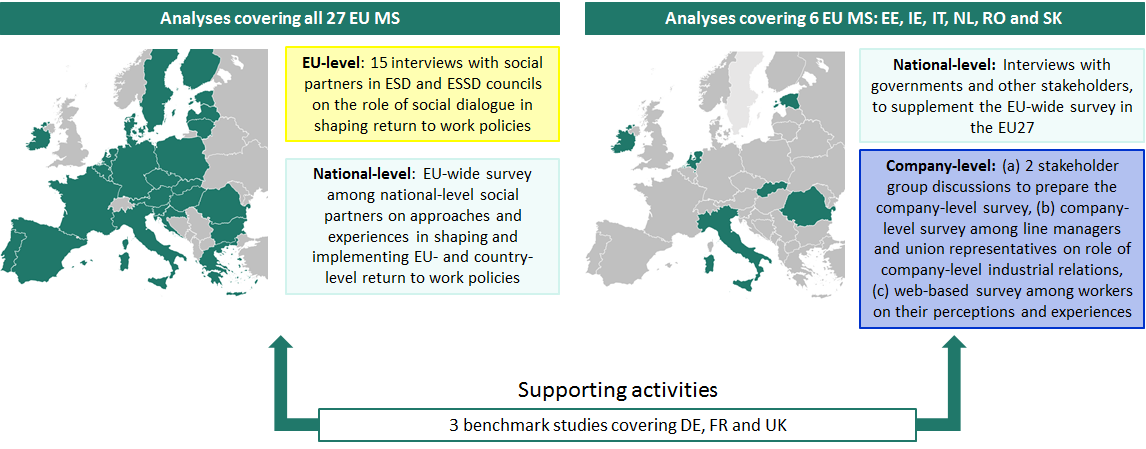 Ďakujem za pozornosť!
marta.kahancova@celsi.sk